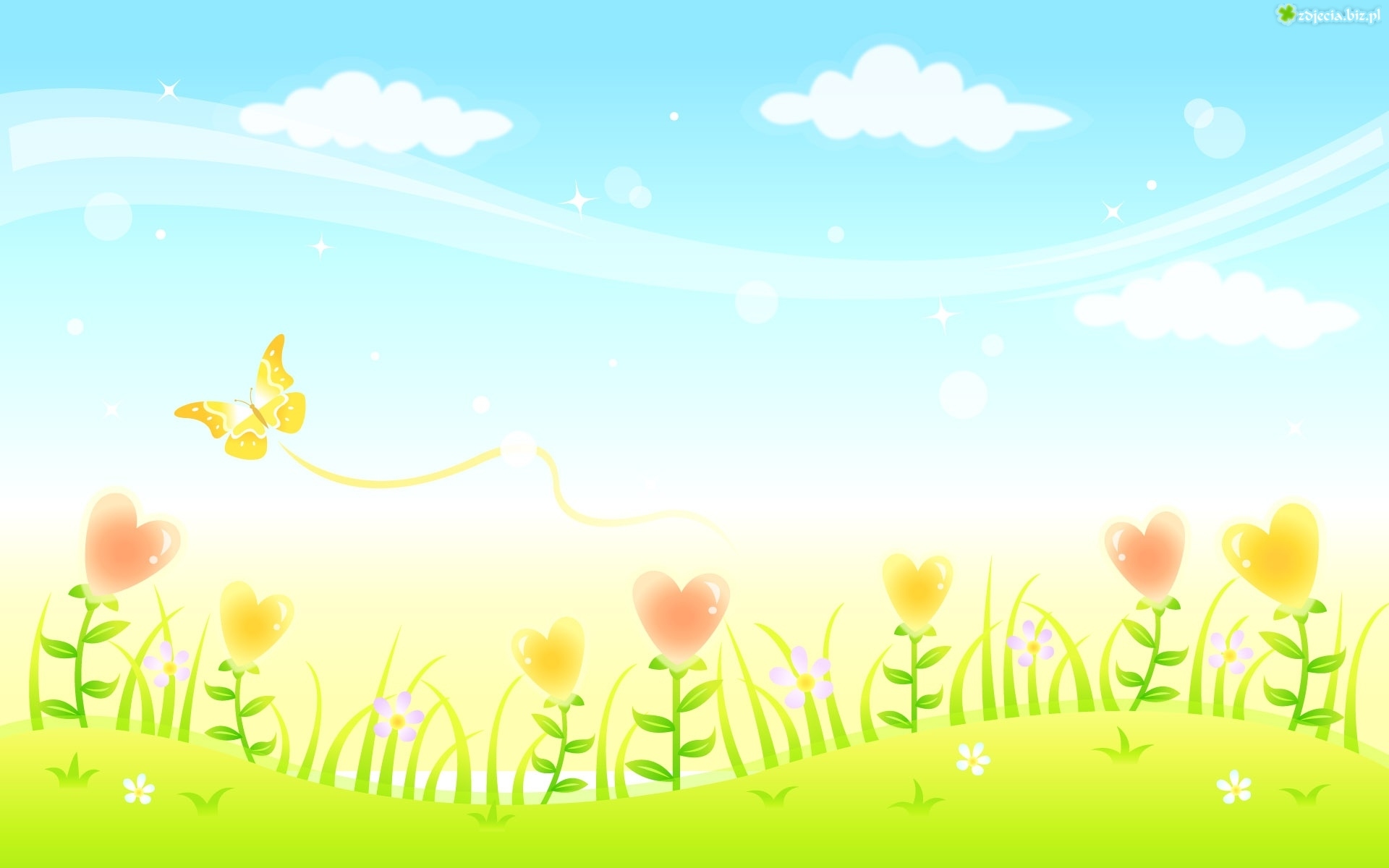 TRƯỜNG TIỂU HỌC BỒ ĐỀ
BÀI GIẢNG 
MÔN TẬP ĐỌC LỚP 5
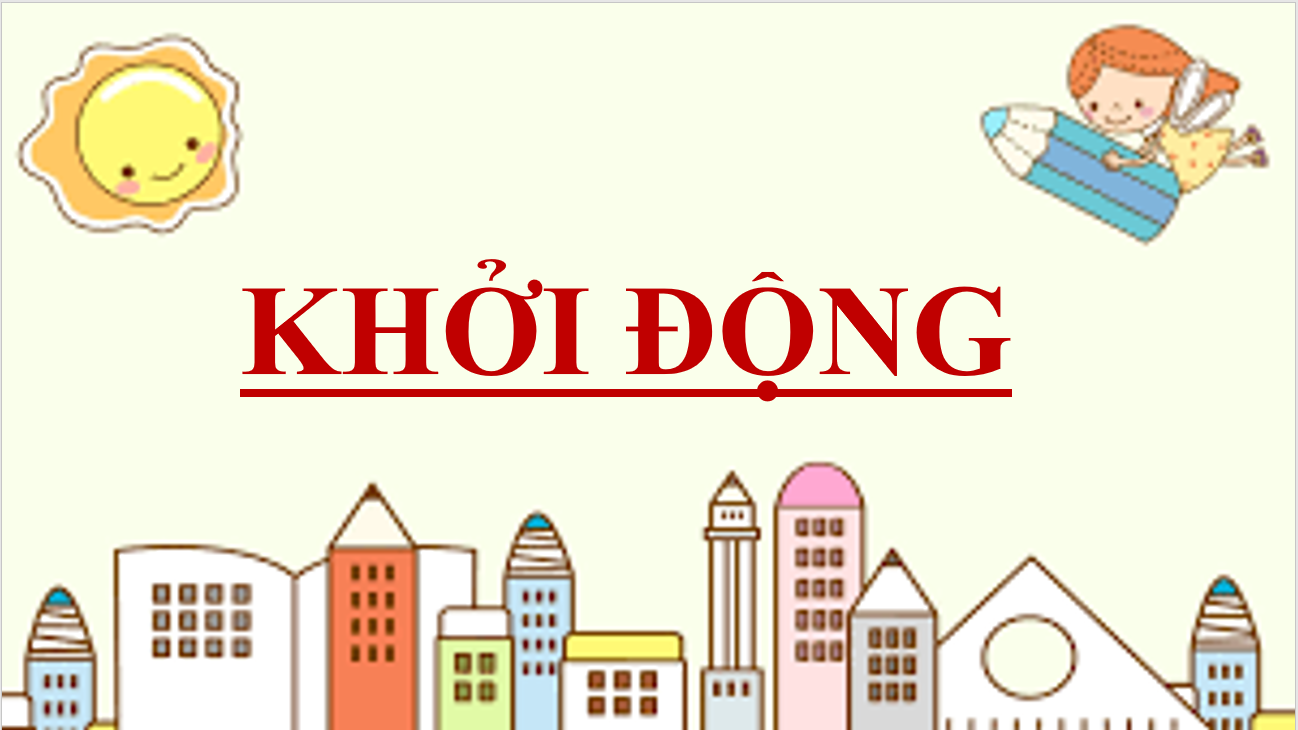 KHỞI ĐỘNG
Nghìn năm văn hiến
Nguyễn Hoàng
Đọc đoạn 1, và trả lời: Đến thăm Văn Miếu, khách nước 
ngoài không khỏi ngạc nhiên vì điều gì?
Đọc đoạn 3, và cho biết: Bài văn giúp em hiểu điều gì về truyền 
thống văn hóa Việt Nam?
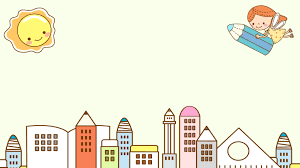 KHÁM PHÁ
Tập đọc
Sắc màu em yêu
Phạm Đình Ân
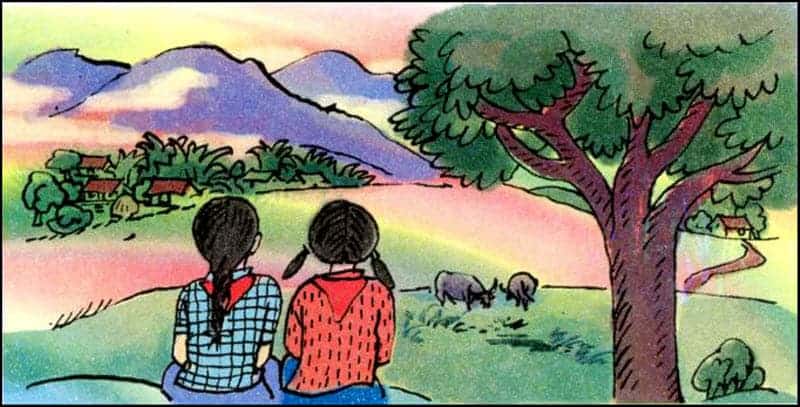 MỤC TIÊU
Đọc trôi chảy, diễn cảm toàn bài.
Hiểu nội dung, ý nghĩa bài đọc.
Tìm thêm một số từ đồng nghĩa chỉ các màu sắc.
Luyện đọc đúng
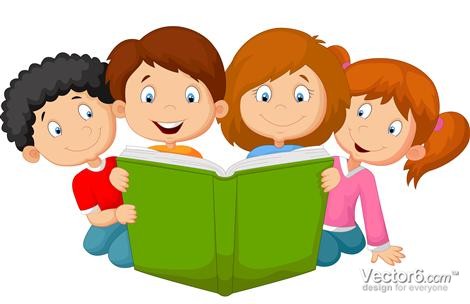 SẮC MÀU EM YÊU
3
1
Em yêu màu vàng:
Lúa đồng chín rộ,
Hoa cúc mùa thu,
Nắng trời rực rỡ.

Em yêu màu trắng:
Trang giấy tuổi thơ,
Đóa hoa hồng bạch,
Mái tóc của bà.
Em yêu màu đỏ:
Như máu con tim,
Lá cờ Tổ quốc,
Khăn quàng đội viên.

Em yêu màu xanh:
Đồng bằng, rừng núi,
Biển đầy cá tôm,
Bầu trời cao vợi.
4
2
5
7
Em yêu màu đen:
Hòn than óng ánh,
Đôi mắt bé ngoan,
Màn đêm yên tĩnh.

Em yêu màu tím:
Hoa cà, hoa sim,
Chiếc khăn của chị,
Nét mực chữ em.
Em yêu màu nâu:
Áo mẹ sờn bạc, 
Đất đai cần cù,
Gỗ rừng bát ngát

Trăm nghìn cảnh đẹp
Dành cho em ngoan.
Em yêu tất cả
Sắc màu Việt Nam.
6
8
Luyện đọc
* Tìm cách ngắt nhịp thơ:
Em yêu tất cả
Sắc màu Việt Nam.
Tìm hiểu bài
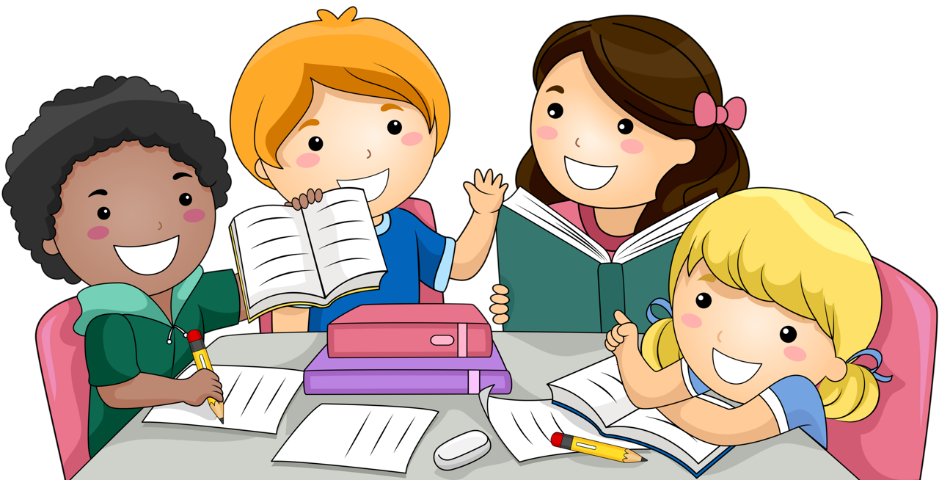 1. Bạn nhỏ yêu những màu sắc nào?
màu xanh
Màu đỏ
màu vàng
màu trắng
màu đen
màu tím
màu nâu …
* Bạn nhỏ trong bài yêu tất cả các sắc màu của cuộc sống.
2. Mỗi sắc màu gợi ra những hình ảnh nào?
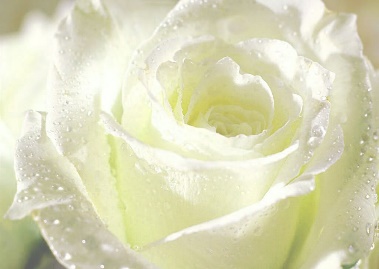 Hoa hồng bạch
2. Mỗi sắc màu gợi ra những hình ảnh:
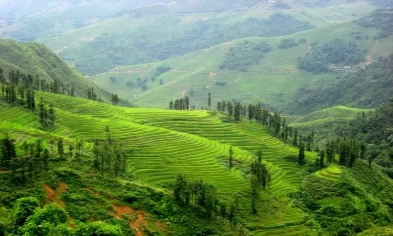 Rừng núi
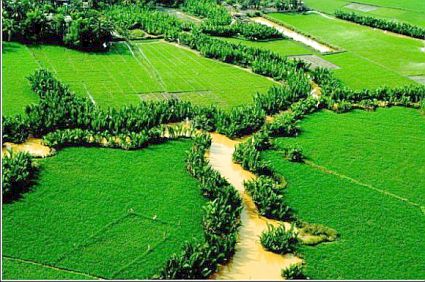 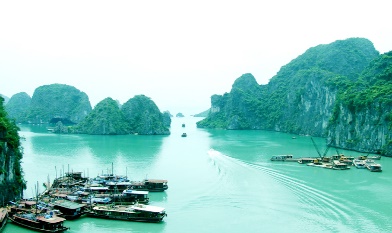 Đồng bằng
Biển cả
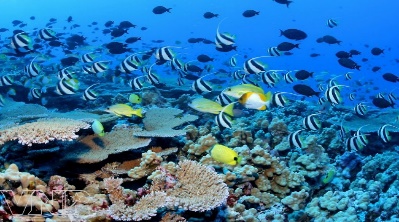 Cá, tôm
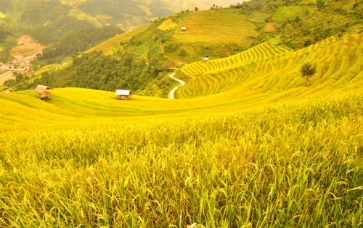 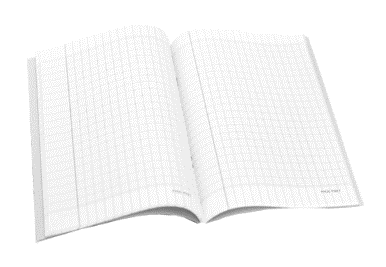 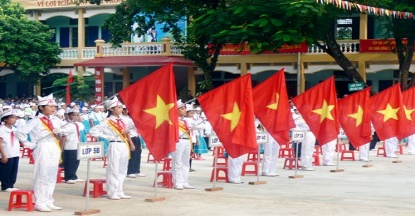 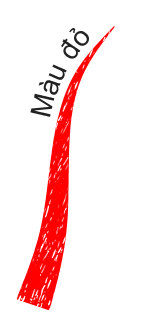 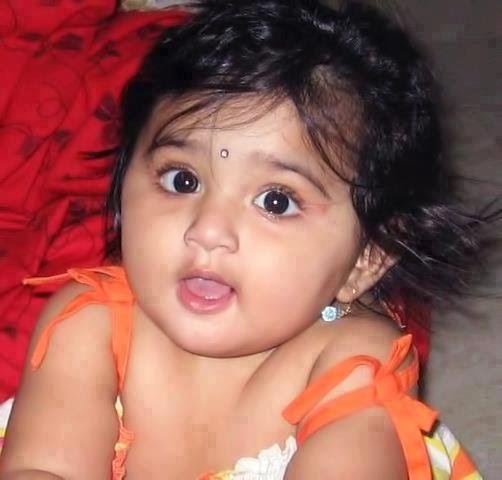 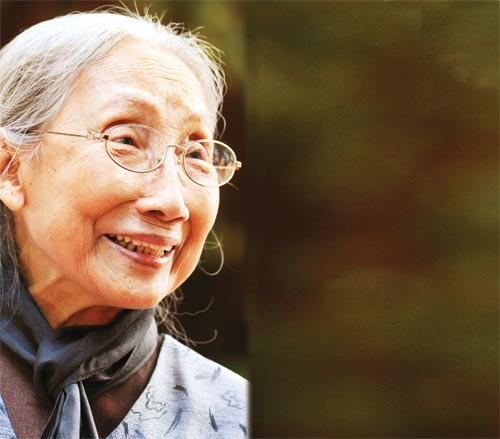 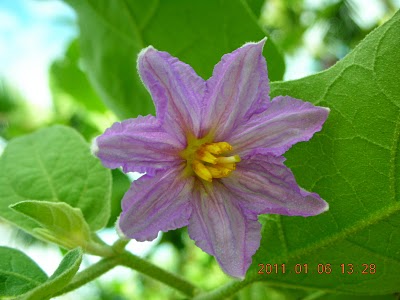 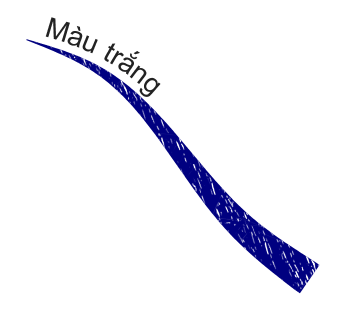 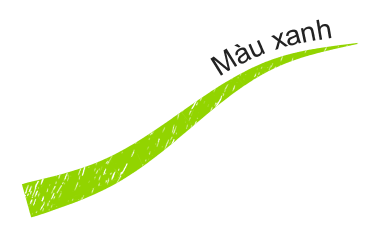 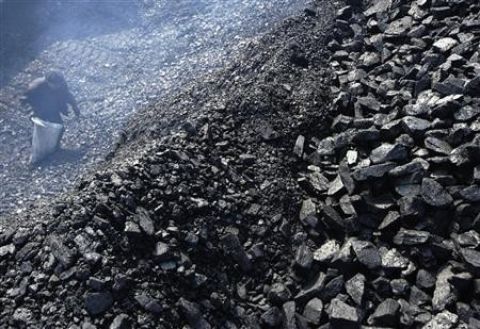 Lúa đồng chín
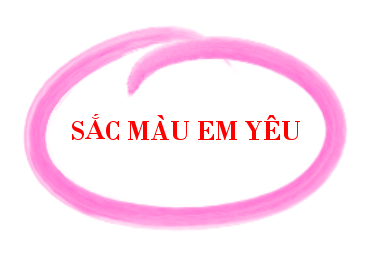 Trang giấy trắng tuổi thơ
Hoa cà
Đôi mắt bé thơ
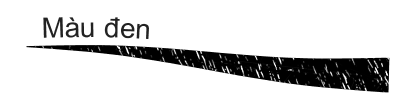 Tóc bạc của bà
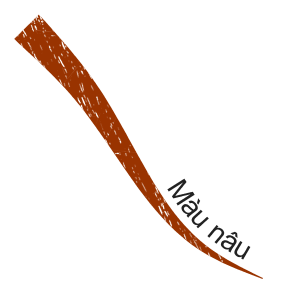 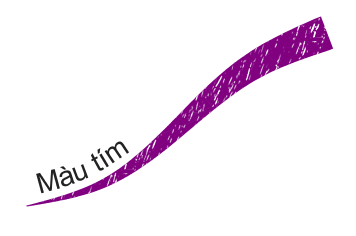 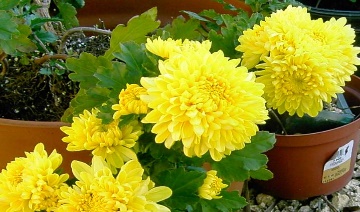 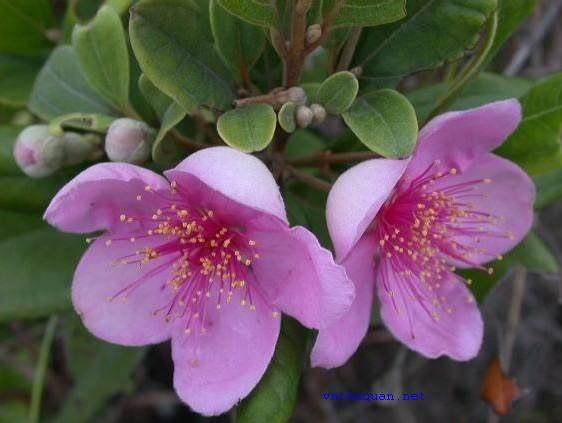 Hoa sim
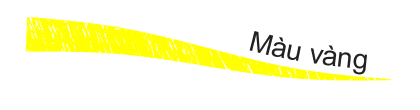 Hòn than óng ánh
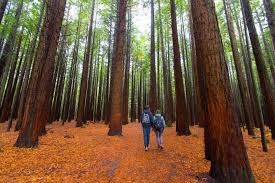 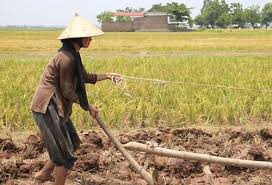 Hoa cúc
Đất đai, gỗ rừng
Áo mẹ sờn bạc
3. Vì sao bạn nhỏ lại yêu tất cả các màu sắc đó?
Vì các màu sắc đó đều gắn với những sự vật, những cảnh vật, những con người mà bạn nhỏ yêu quý.
* Trong bài thơ, tác giả đã sử dụng những biện pháp nghệ thuật gì? Tác giả sử dụng biện pháp nghệ thuật ấy nhằm mục đích gì?
Tác giả sử dụng nghệ thuật so sánh, liên tưởng và điệp từ “em yêu”.
     Tác giả sử dụng các biện pháp nghệ thuật ấy nhằm làm cho người đọc cảm nhận được những màu sắc ấy qua những sự vật, cảnh vật, con người thật sống động, gần gũi, thân quen và thấy được bạn nhỏ rất yêu cảnh vật, con người xung quanh minh, rất yêu quê hương, đất nước.
Chọn đáp án đúng
Bài thơ nói lên điều gì về tình cảm của bạn nhỏ với quê hương, đất nước?
Bài thơ nói lên tình cảm của bạn nhỏ với những sắc màu, những con người và sự vật xung quanh.
a
Bài thơ thể hiện tình yêu của bạn nhỏ đối với quê hương, đất nước.
b
Bài thơ nói lên tình cảm của bạn nhỏ với những sắc màu, những con người và sự vật xung quanh, qua đó thể hiện tình yêu của bạn với quê hương, đất nước.
Bài thơ nói lên tình cảm của bạn nhỏ với những sắc màu, những con người và sự vật xung quanh, qua đó thể hiện tình yêu của bạn với quê hương, đất nước.
c
c
Nội dung:
Bài thơ nói lên tình yêu quê hương, đất nước với những sắc màu, những sự vật đáng yêu của bạn nhỏ.
Luyện tập
& 
Thực hành
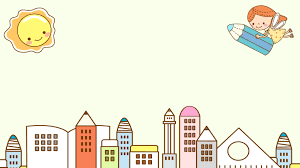 Luyện đọc diễn cảm
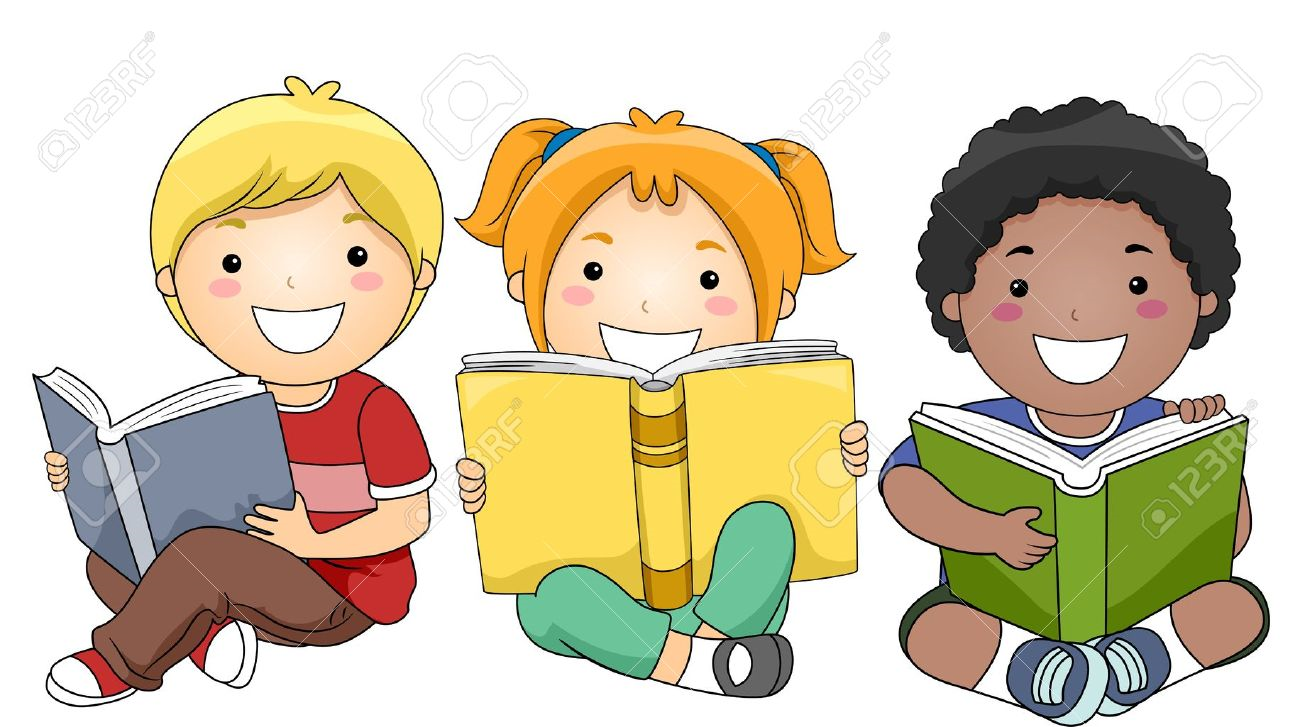 Dựa vào nội dung bài, nêu giọng đọc của bài?
Giọng đọc toàn bài: nhẹ nhàng, dàn trải, tha thiết ở khổ thơ cuối. Nhấn giọng vào các từ ngữ chỉ màu sắc, sự vật.
Em yêu màu đỏ:
Như máu con tim,
Lá cờ Tổ quốc,
Khăn quàng đội viên.
Em yêu màu trắng:
Trang giấy tuổi thơ,
Đóa hoa hồng bạch,
Mái tóc của bà.
Em yêu màu nâu:
Áo mẹ sờn bạc, 
Đất đai cần cù,
Gỗ rừng bát ngát.
Em yêu màu đen:
Hòn than óng ánh,
Đôi mắt bé ngoan,
Màn đêm yên tĩnh.
Em yêu màu xanh:
Đồng bằng, rừng núi,
Biển đầy cá tôm,
Bầu trời cao vợi.
Trăm nghìn cảnh đẹp
Dành cho em ngoan.
Em yêu tất cả
Sắc màu Việt Nam.
Em yêu màu vàng:
Lúa đồng chín rộ,
Hoa cúc mùa thu,
Nắng trời rực rỡ.
Em yêu màu tím:
Hoa cà, hoa sim,
Chiếc khăn của chị,
Nét mực chữ em.
Luyện đọc thuộc lòng
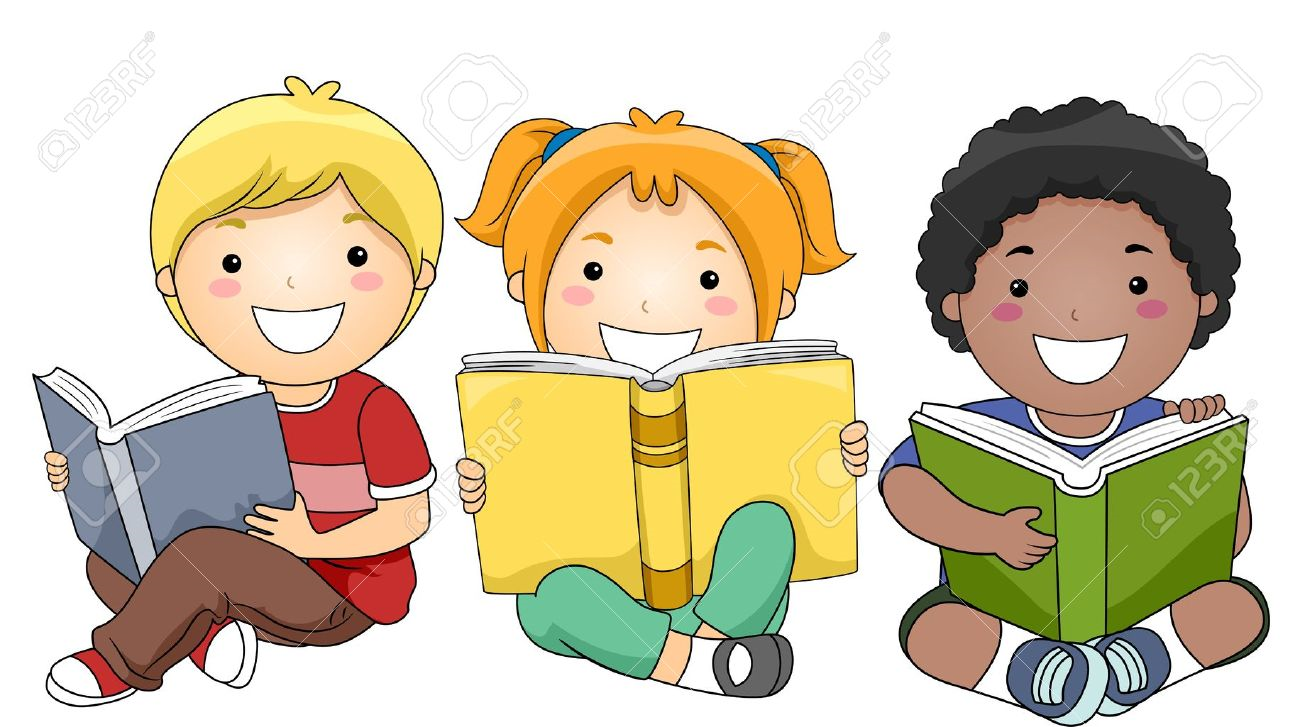 VẬN DỤNG
&
TRẢI NGHIỆM
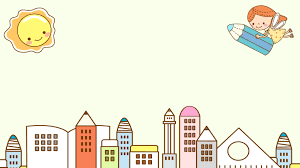 VẬN DỤNG – KẾT NỐI
Trong bài thơ, em yêu sắc màu nào nhất? Vì sao? 
     Tìm từ đồng nghĩa với từ chỉ màu sắc em yêu đó.
Đỏ: đỏ tươi, đỏ chót, đỏ rực,….
Xanh: xanh ngát, xanh rì, xanh tươi,…
2. Đặt câu với một trong những từ mà em tìm được.
Hoa phượng nở đỏ rực một góc trời.
3. Chúng ta thể hiện lòng yêu quê hương, đất nước của mình như thế nào?
- Chăm ngoan, học giỏi.
   - Yêu thương ông bà, cha mẹ; nghe lời ông bà, cha mẹ, thầy cô, …
   - Biết làm những việc tốt để xây dựng quê hương, đất nước.
   - Biết giữ gìn những truyền thống tốt đẹp của quê hương, đất nước.
   - …
Bài học hôm nay, con đã đạt được những mục tiêu nào?
Đọc trôi chảy, diễn cảm toàn bài.
Hiểu nội dung, ý nghĩa bài đọc.
Tìm được một số từ đồng nghĩa chỉ các màu sắc.
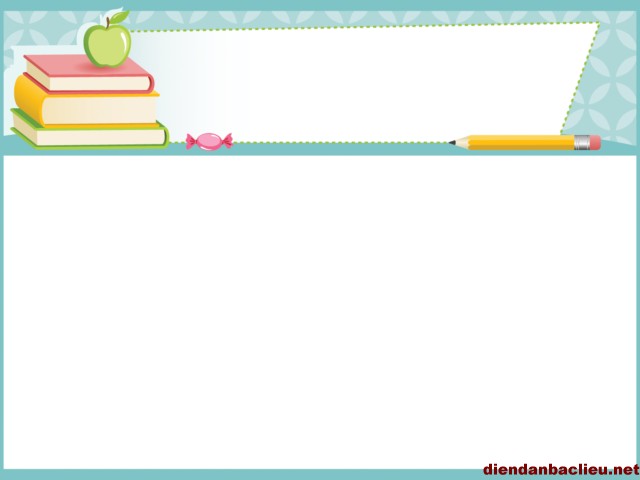 Định hướng tiết học sau:
🕮 Học thuộc lòng bài thơ và nội dung bài.
Chuẩn bị bài : Lòng dân (Tiết 1 – Trang 24)
                (Đọc, Trả lời câu hỏi cuối bài. Tập diễn vở kịch.)